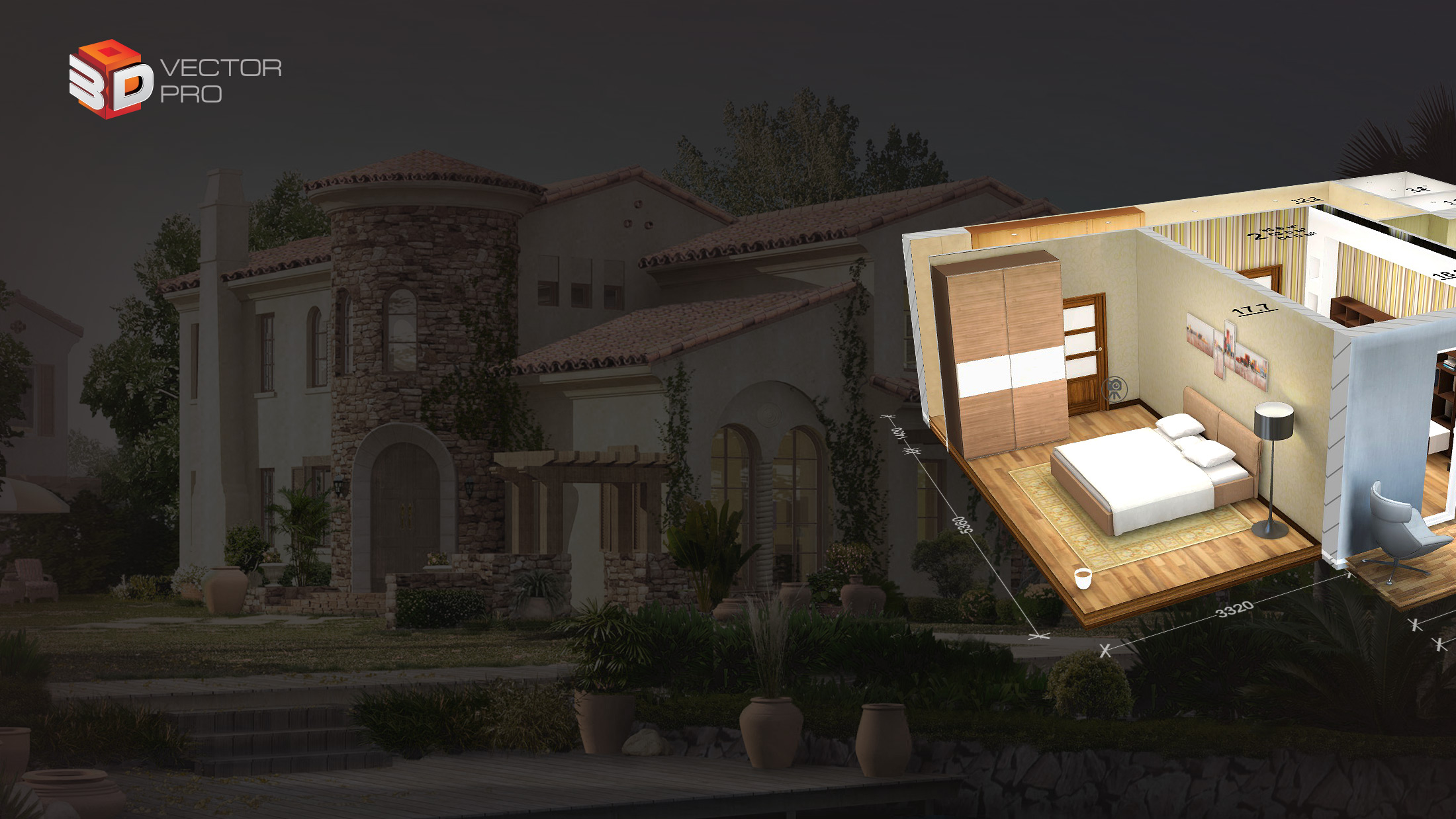 ФОТОРЕАЛИСТИЧНАЯ 3D ВИЗУАЛИЗАЦИЯ ЖИЛИЩНЫХ КОМПЛЕКСОВ
Наша студия предлагает 3d визуализацию Ваших проектов.                        Вы можете увидеть Ваш проект не только в дневном свете, но и в вечернем освещении, также в различные времена года. Это позволит иметь более полное представление о проекте.
ЭКСТЕРЬЕРЫ  ИНТЕРЬЕРЫ   ОБЪЕКТЫ   3D-АНИМАЦИЯ   ИНТЕРАКТИВНЫЕ ВИРТУАЛЬНЫЕ 3D-ТУРЫ   FLASH-АНИМАЦИЯ
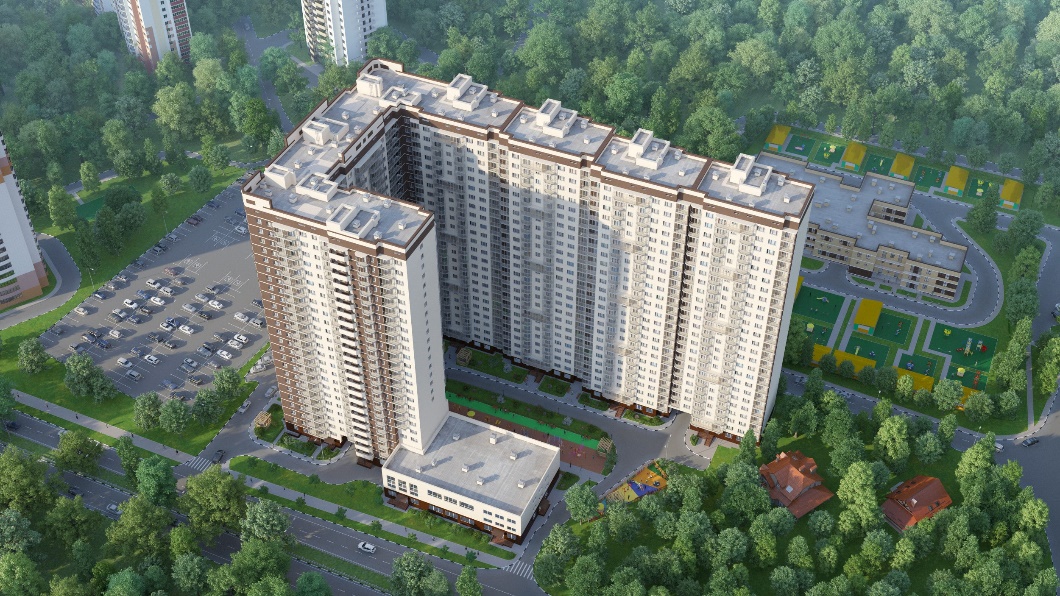 Сроки
Высокое качество в короткие сроки!
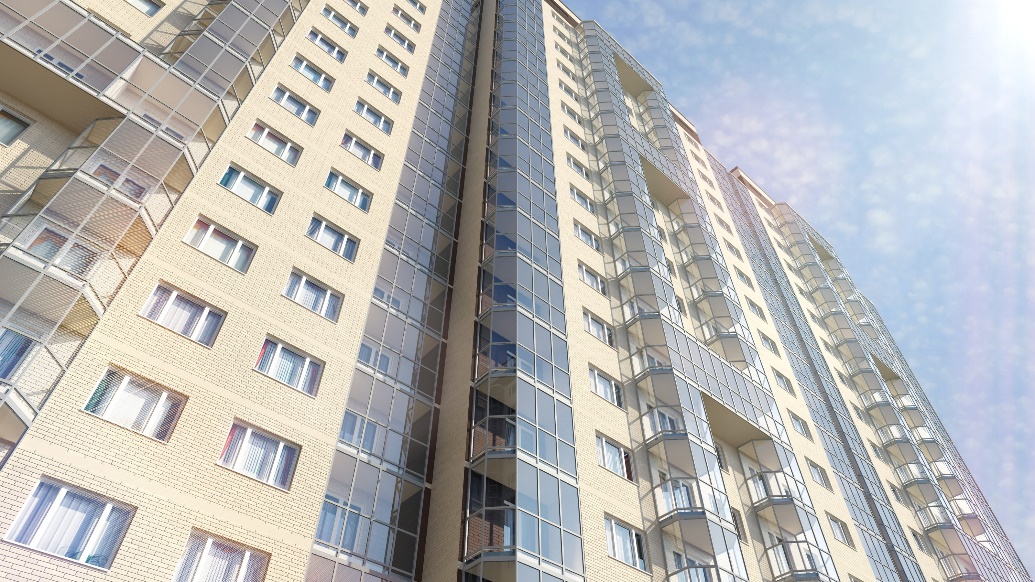 Качество
Возможность наглядно посмотреть 
как будет выглядеть  ваш объект!
Фотореалистичная 3d визуализация!
ФОТОРЕАЛИСТИЧНЫЙ РЕНДЕР
3D ВИЗУАЛИЗАЦИЯ ЖК
ВЫСОКОЕ КАЧЕСТВО
3D тур
Интерьеры
Экстерьеры
Анимация
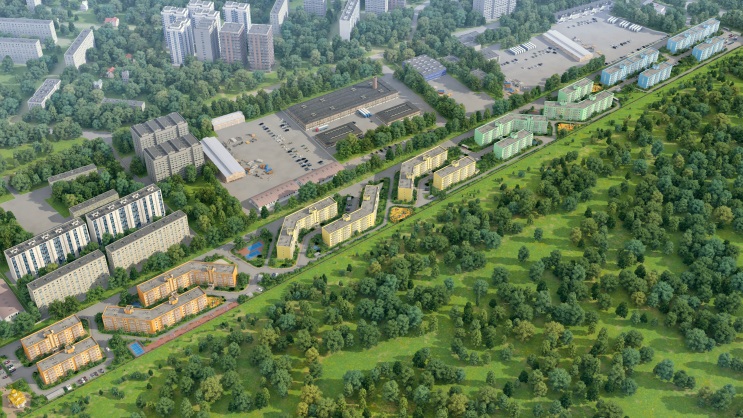 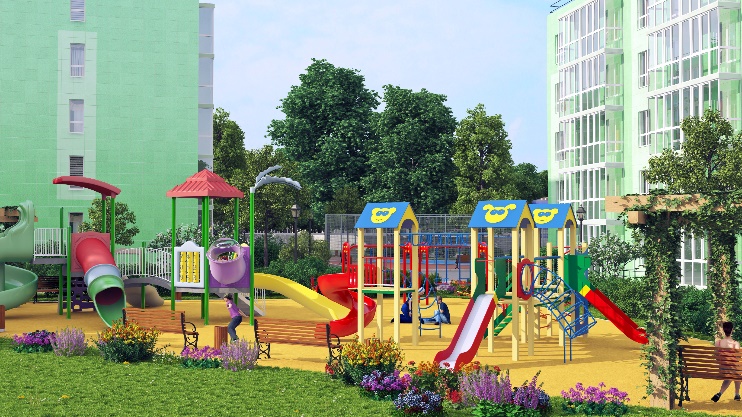 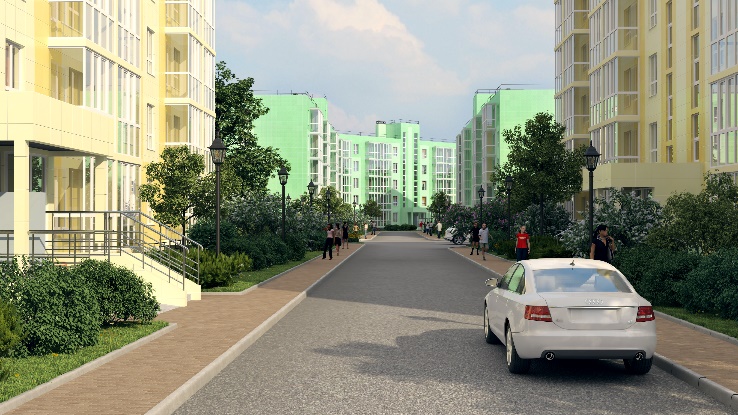 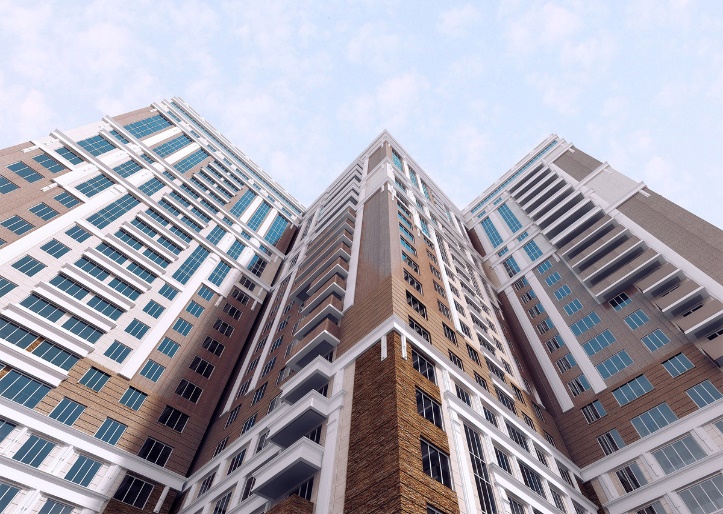 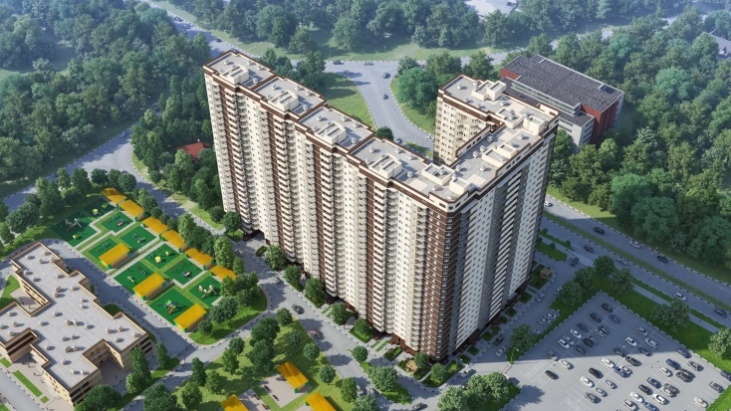 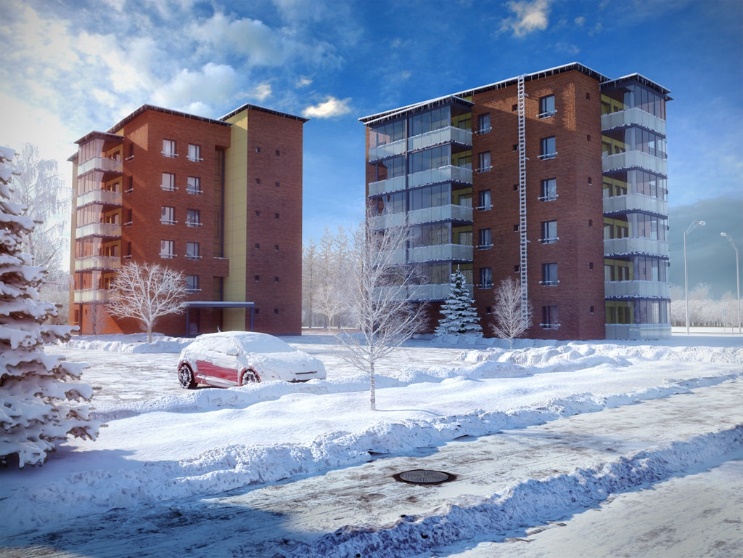 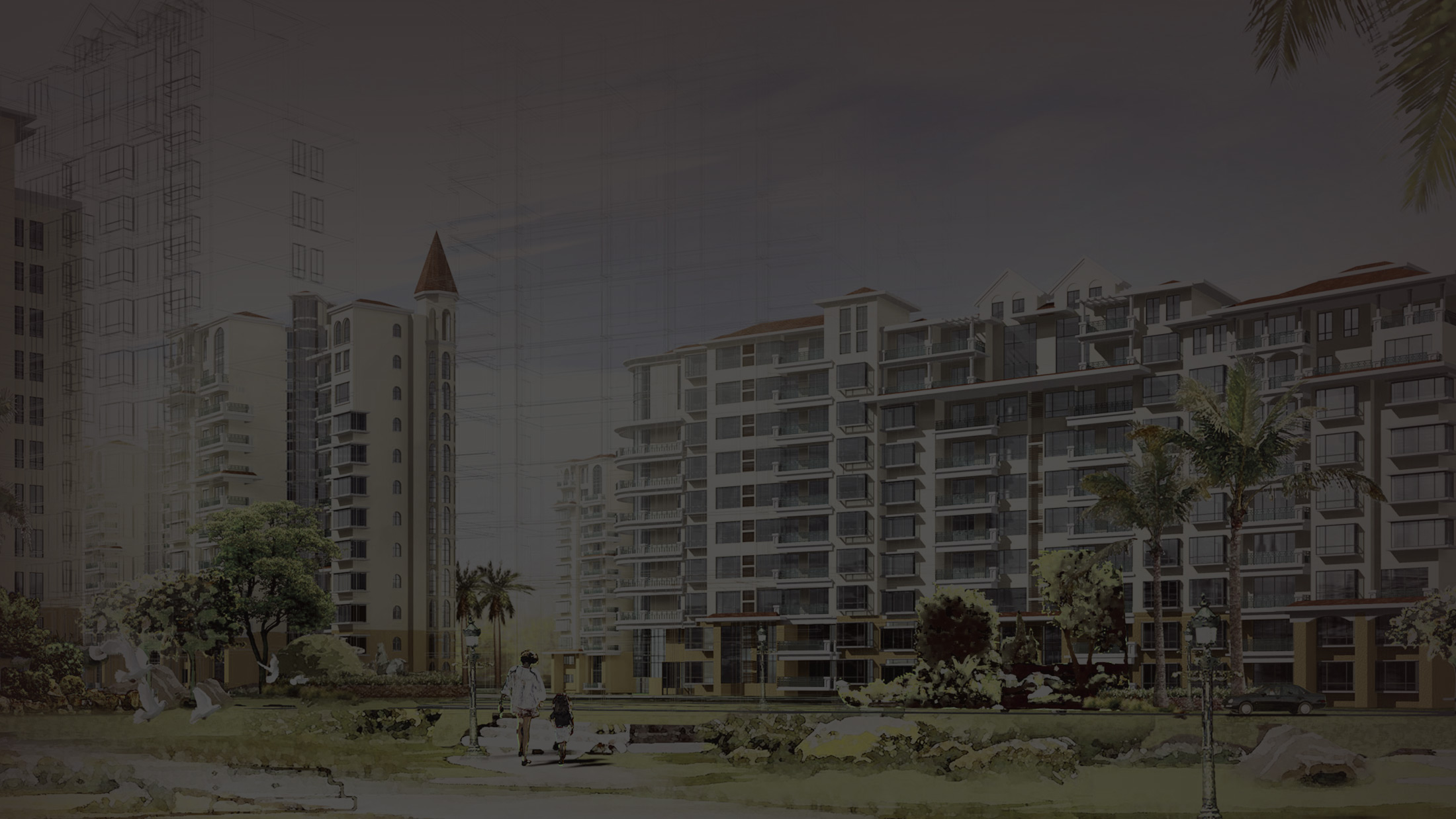 РЕАЛИСТИЧНАЯ 3D ВИЗУАЛИЗАЦИЯ ЖК
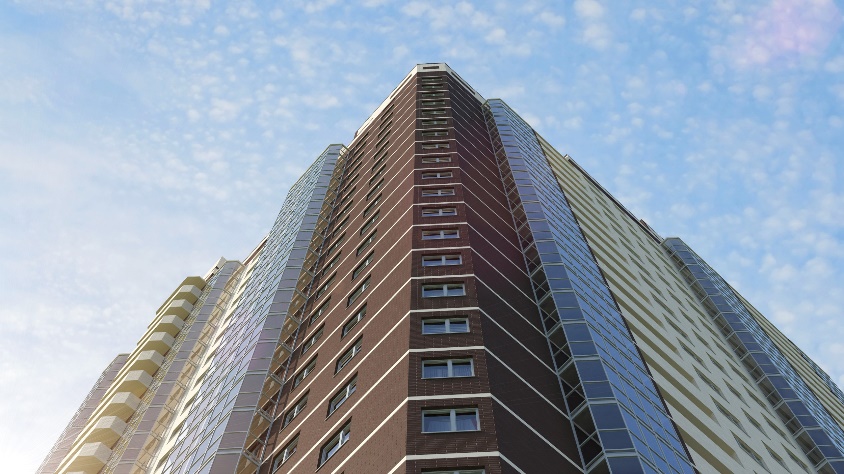 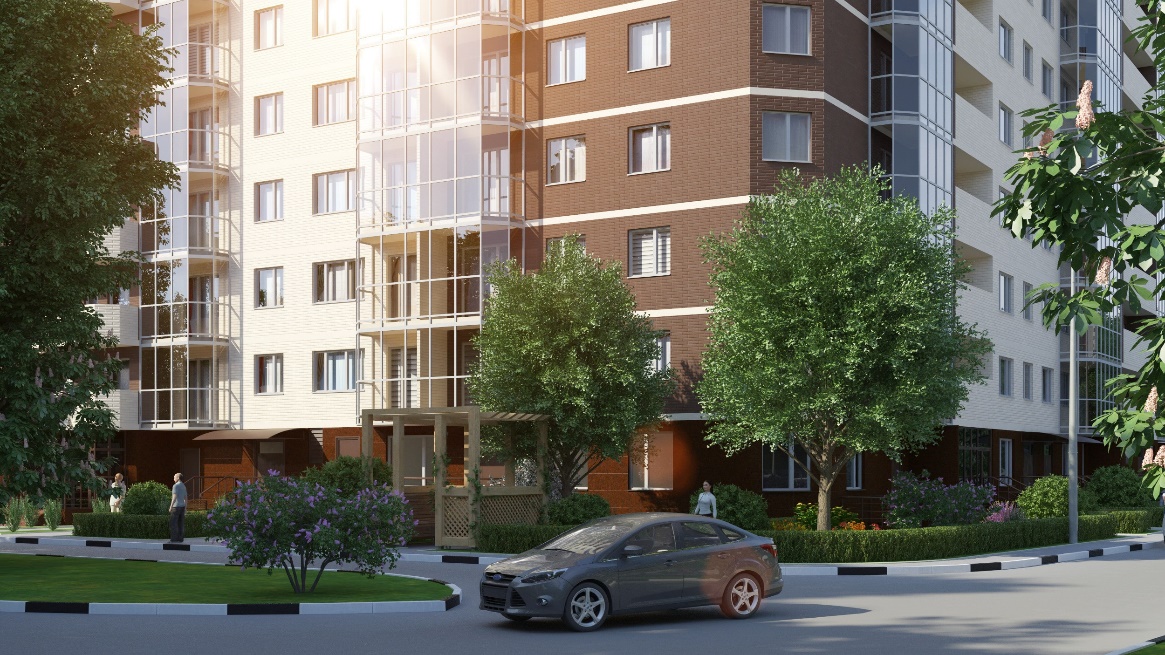 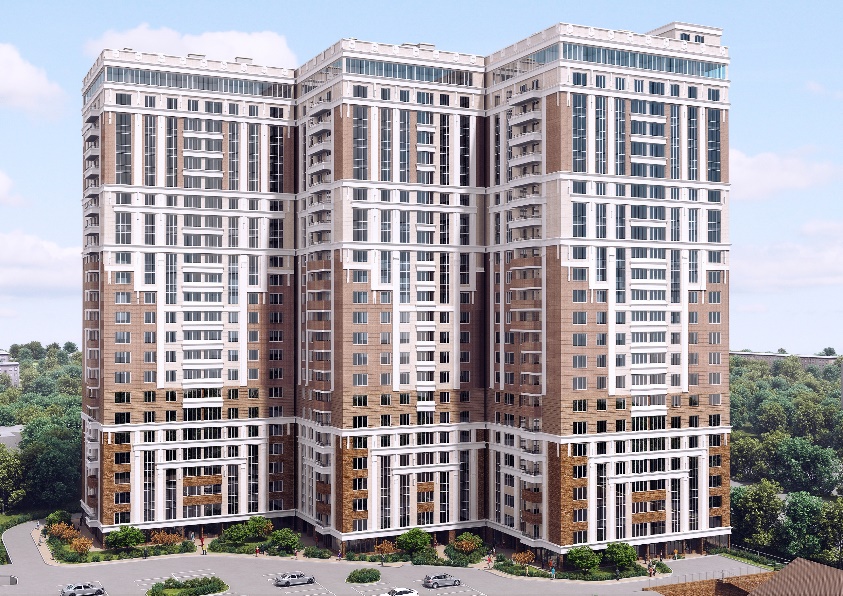 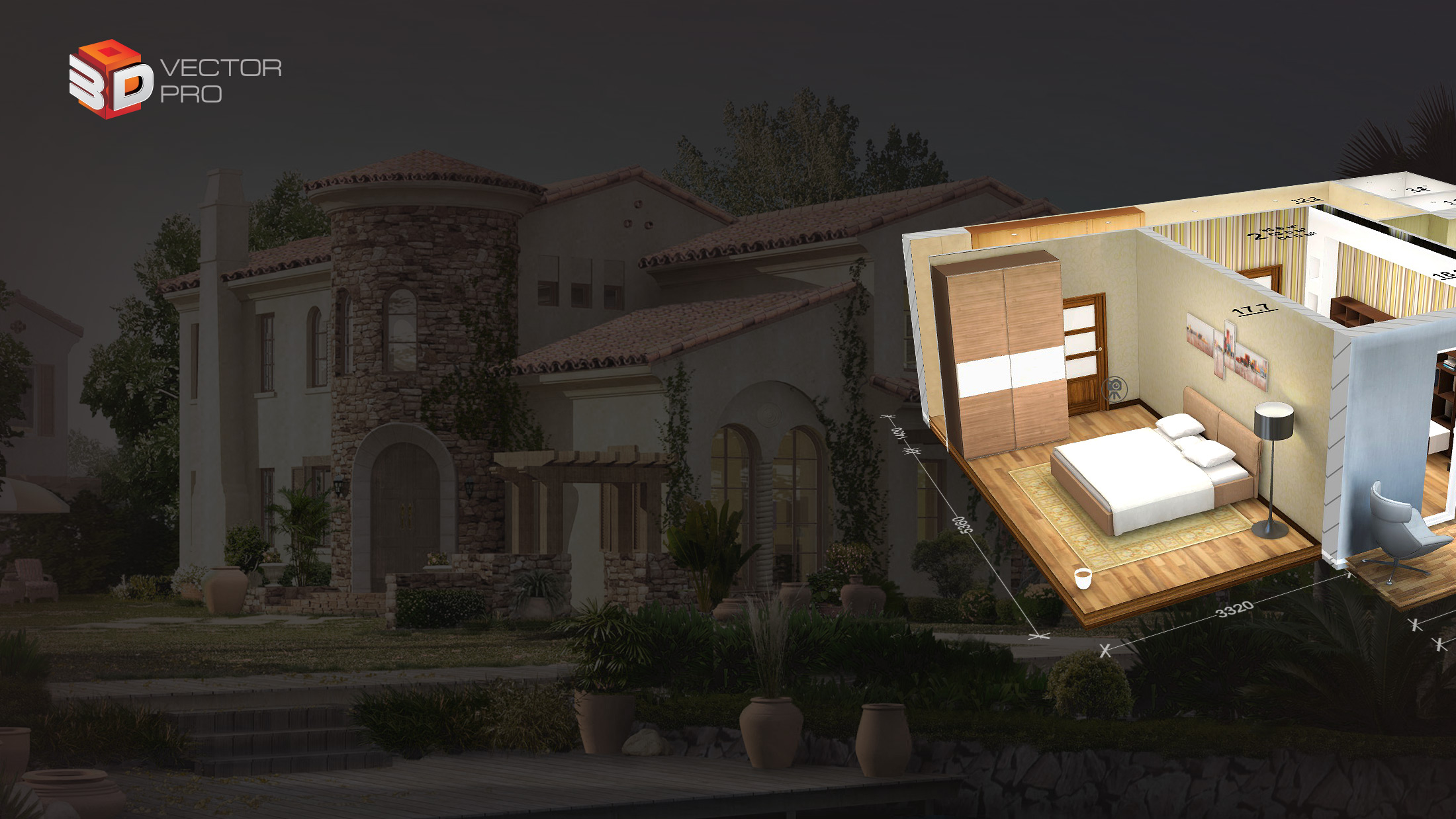 ФОТОРЕАЛИСТИЧНАЯ 3D ВИЗУАЛИЗАЦИЯ ДОМА
Наша студия предлагает 3d визуализацию Ваших проектов.                        Вы можете увидеть Ваш проект не только в дневном свете, но и в вечернем освещении, также в различные времена года. Это позволит иметь более полное представление о проекте.
ЭКСТЕРЬЕРЫ  ИНТЕРЬЕРЫ   ОБЪЕКТЫ   3D-АНИМАЦИЯ   ИНТЕРАКТИВНЫЕ ВИРТУАЛЬНЫЕ 3D-ТУРЫ   FLASH-АНИМАЦИЯ
ФОТОРЕАЛИСТИЧНЫЙ РЕНДЕР
3D ВИЗУАЛИЗАЦИЯ ДОМА
ВЫСОКОЕ КАЧЕСТВО
3D тур
Интерьеры
Экстерьеры
Анимация
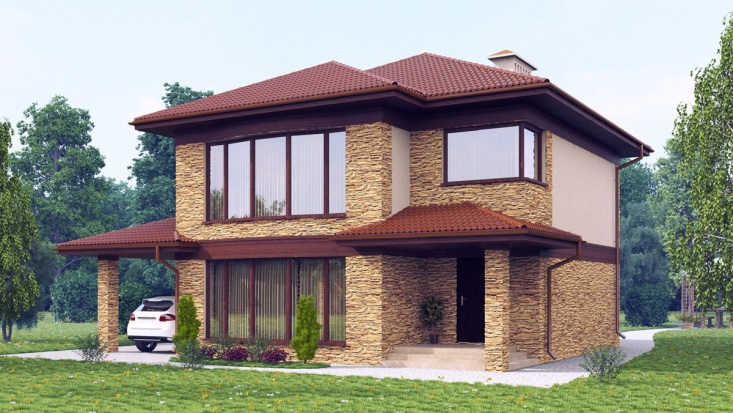 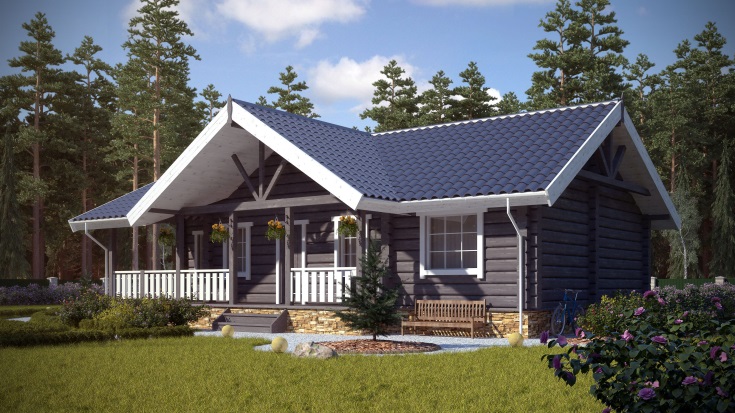 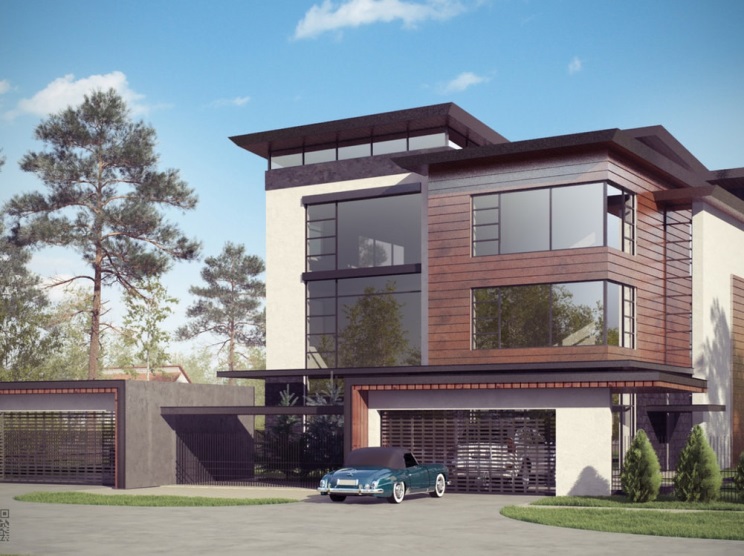 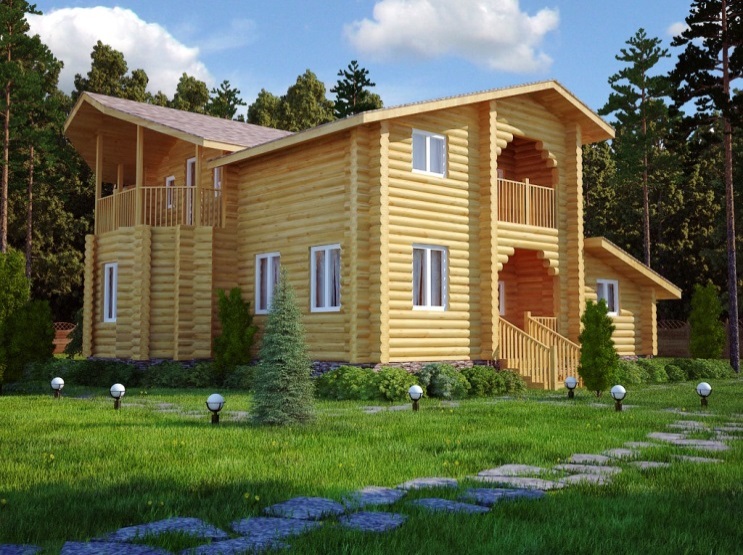 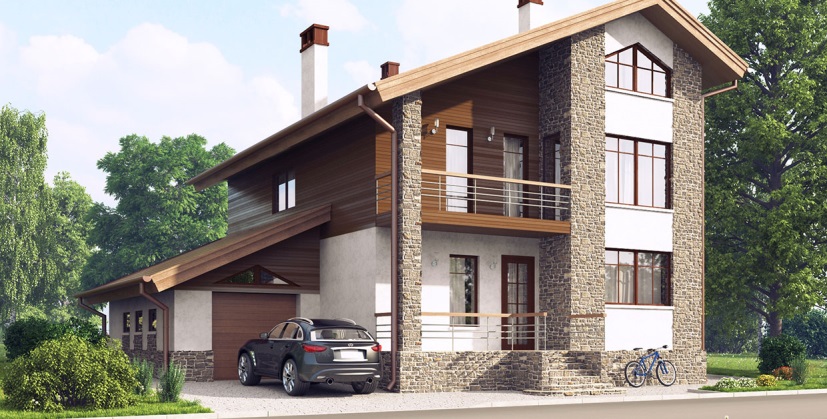 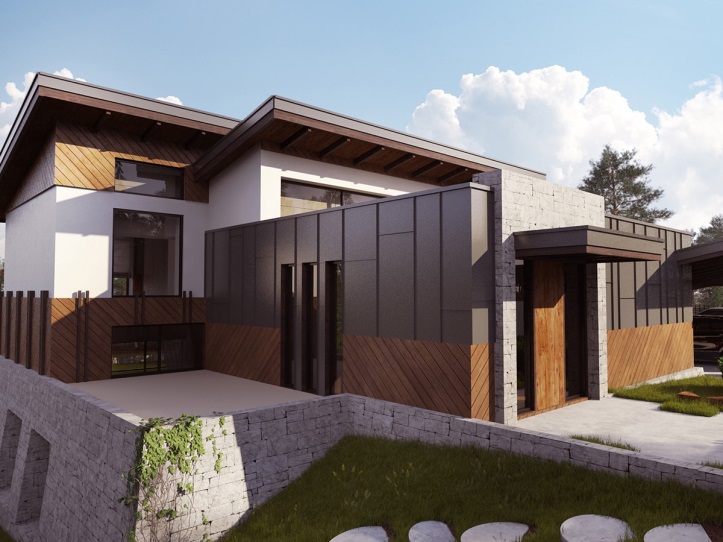 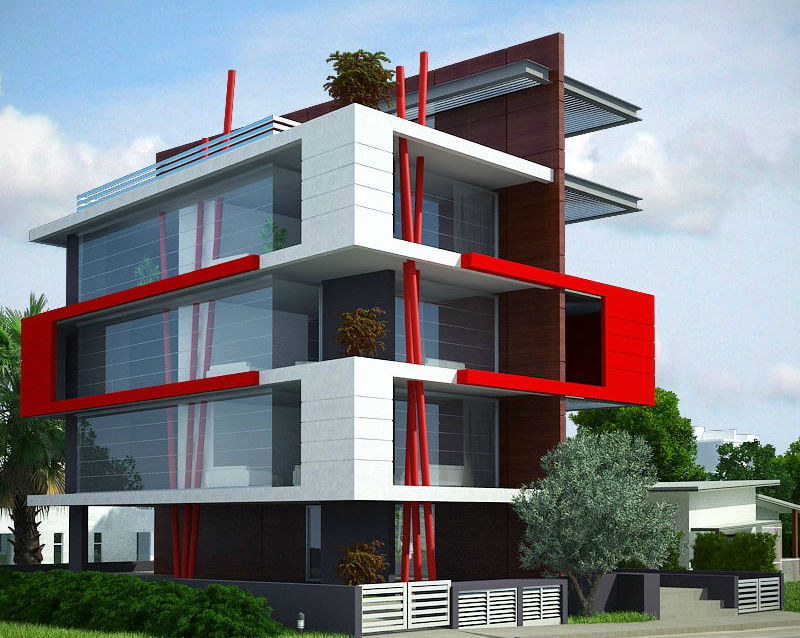 1 день
3d визуализация проекта дома. 
Срок визуализации всего 1 день. 
Высокое качество в столь короткие сроки 
достигается благодаря
 уникальным решениям студии в области 
оптимизации производства работ.
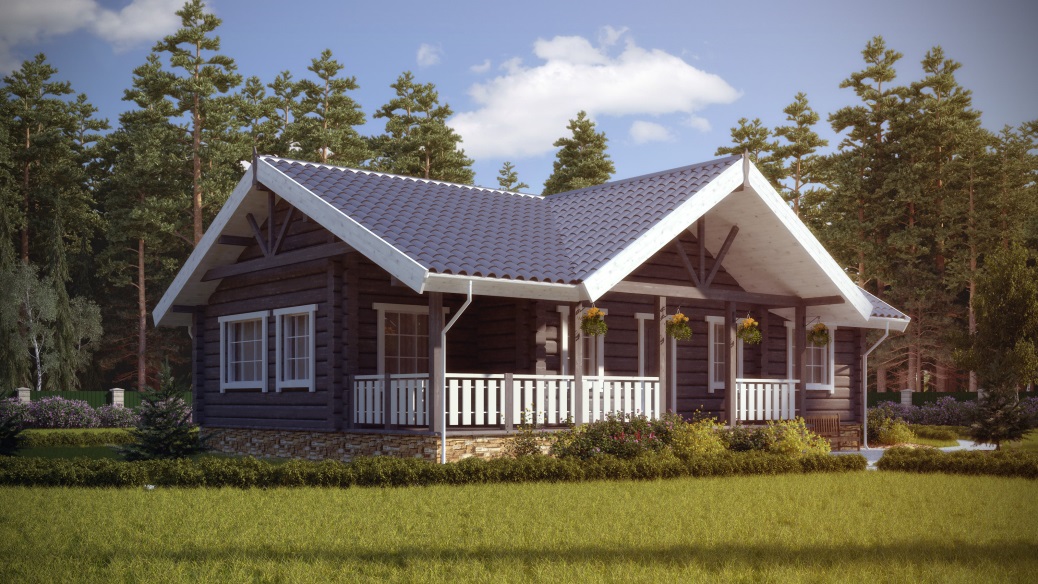 Качество
Возможность наглядно посмотреть 
как будет выглядеть  ваш объект!
Фотореалистичная 3d визуализация!
3D ВИЗУАЛИЗАЦИЯ ЖК В РАЗЫ ПОВЫСИТ ЭФФЕКТИВНОСТЬРЕКЛАМЫ ВАШЕЙ НЕДВИЖИМОСТИ!
ГИБКАЯ СИСТЕМА СКИДОК
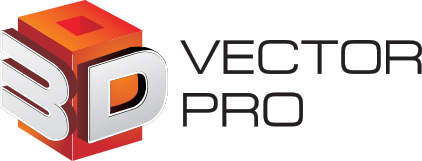 +7 (812) 595-11-74
+7 (906) 244-06-60
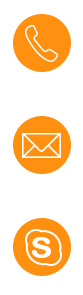 info@3dvector-pro.ru
vector-pro3d
http://3dvector-pro.ru/exteriors.htm
ЭКСТЕРЬЕРЫ  ИНТЕРЬЕРЫ   ОБЪЕКТЫ   3D-АНИМАЦИЯ   ИНТЕРАКТИВНЫЕ ВИРТУАЛЬНЫЕ 3D-ТУРЫ   FLASH-АНИМАЦИЯ